월간업무  추진계획
( 2015. 12. 1. ~ 2015. 12. 31. )
[Speaker Notes: 먼저, 지금의 옥천입니다.]
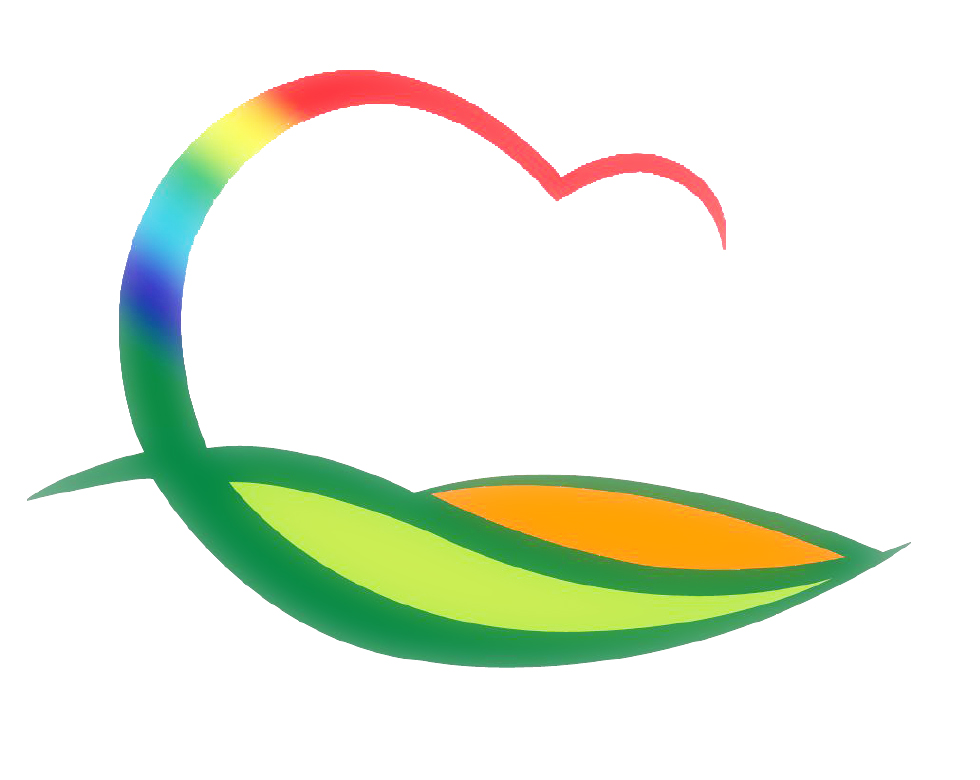 생 활 지 원 과
[Speaker Notes: 먼저, 지금의 옥천입니다.]
12-1. 군민회관 직장자위소방대 합동소방훈련
일      시 : 12. 1.(화) 14:00
장      소 : 영동군민회관 주차장
인      원 :  30명(상시근무자 및 시설이용자)
내      용 : 화재 신고훈련 및 대피훈련 등
12-2. 영동새로일하기센터 찾아가는 이동상담 운영
기      간 : 12. 2.~12. 16. 매주(수) 14:00~16:00
장      소 : NH농협은행영동지부
대      상 : 경력단절 여성 구직자
내      용 : 구직자 상담 및 구직신청서 접수
12-3. 청소년상담복지센터 운영 보고 대회
일      시 : 12. 2.(수) 14:00
장      소 : 여성회관 예식장
참여인원 : 100여명
  ※ 군수님 하실 일 : 축사
12-4. 어린이집 재롱잔치
12-5. 평생학습프로그램 수료식 및 전시회 
일      시: 12. 1.(화) 14:00 
장      소: 레인보우영동도서관 전시실
인      원: 90여명
 ※ 군수님 하실 일 : 축사
12-6. 8기 향부숙 수료식
일     시 : 12. 5.(토) 11:00
장     소 : 레인보우영동연수원
인     원 : 114명(영동군 4명)
 ※ 군수님 하실 일 : 축사
12-7. 영동군과 영동교육지원청 상생발전 간담회
일       시 : 12.16.(수) 11:00 
장       소 : 군청 상황실
인       원 : 40여명
내       용 : 현안사업 및 상생발전 방안 토론 등
12-8.  드림스타트 작품발표회
일      시 : 12. 4. (금) 16:00
인      원 : 300여명
장      소 : 여성회관 예식장
내      용 : 아동 작품발표회 및 체험수기 공모 당선자 시상
12-9.  드림스타트 자존감 쑥쑥 캠프
일      시 : 12.12.(토) ~12.13.(일) (1박2일)
인      원 : 40명
장      소 : 노근리 평화공원 교육관
내      용 : 드림스타트 아동 자존감 향상을 위한 캠프
12-10. 공중위생업소 명예공중위생감시원 합동점검
기     간 : 12. 1.(화) ~12. 3.(목) 
점 검 반 : 3명(3인 1조)
대     상 : 161개소(숙박, 목욕장, 이·미용업)
내     용 : 시설기준 적합 및 영업자 준수사항 이행여부 등
12-11. 어린이식품안전보호구역 내 식품취급업소 지도점검
기     간 : 12.21.(월) ~12.22.(화)
점 검 반 : 8명(4개반)
대     상 : 57개소
내     용 
  - 유통기한 경과제품 사용,진열, 판매
  - 고열량, 저영양, 고카페인 함유식품 판매 등
12-12.  국민 다소비식품 및 어린이기호식품 수거검사
수  거 일 : 12.15.(화)
수거품목 : 음료수, 국수 등
의  뢰 처 : 충북보건환경연구원
수거건수 :  20~30건